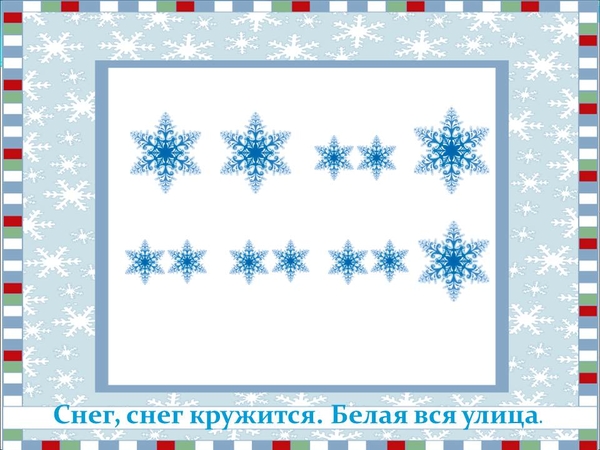 Ритмический тренажер«Зимние загадки»
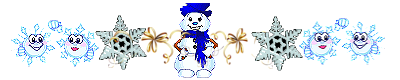 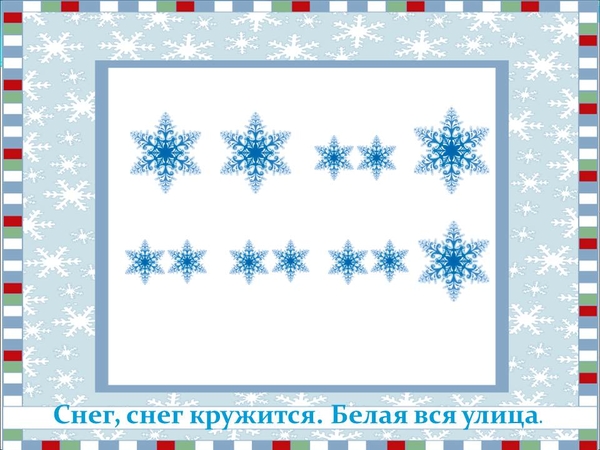 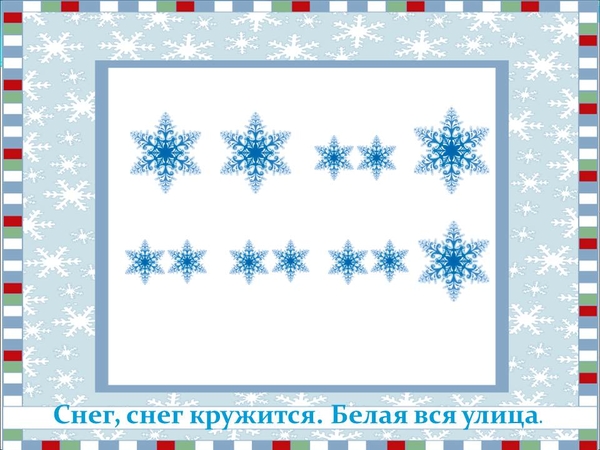 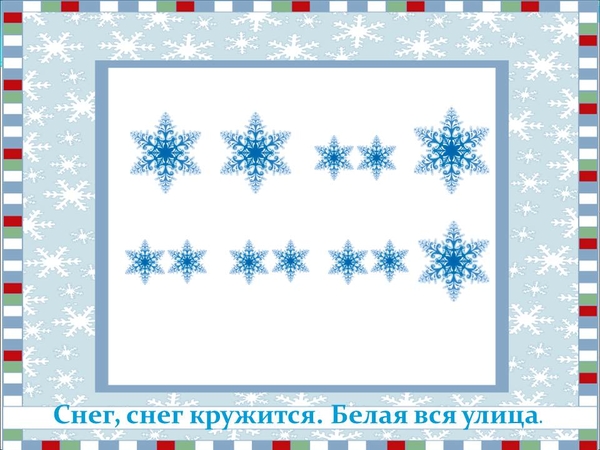 Правила игры:Большая картинка – долгий звук «Та»; долгий, протяжный хлопок.Маленькая картинка – короткий звук «ти»; короткий, быстрый хлопок.Задания:1.Прохлопай и произнеси ритмослогами ритмические цепочки по схемам.2.Проговори стихи звучащими жестами.3.Сыграй на музыкальном инструменте.
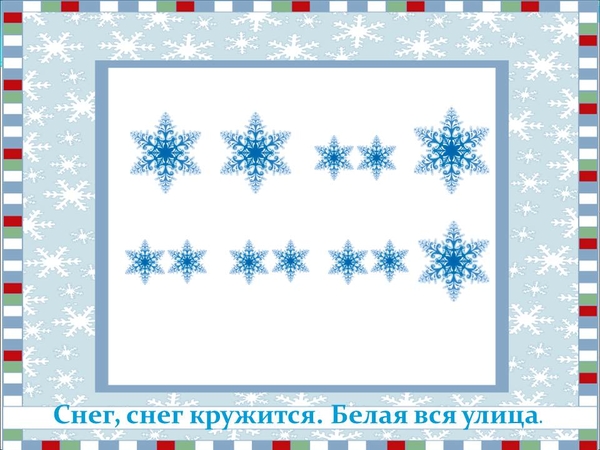 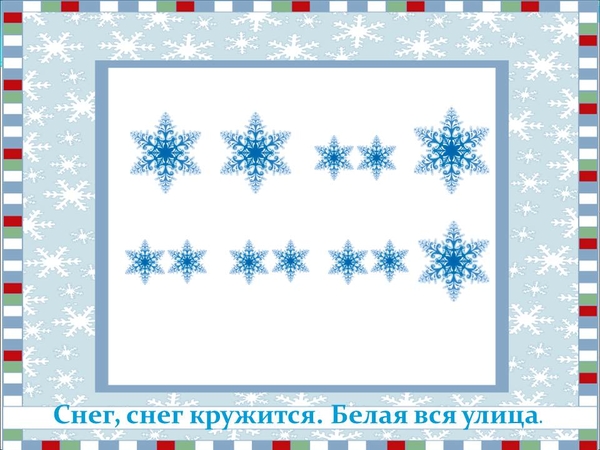